The Digitization of Talent Acquisition
Artificial IntelligenceTechnology + Process + People


Tracey Friend, SVP , AgileOneTfriend@agile1.com
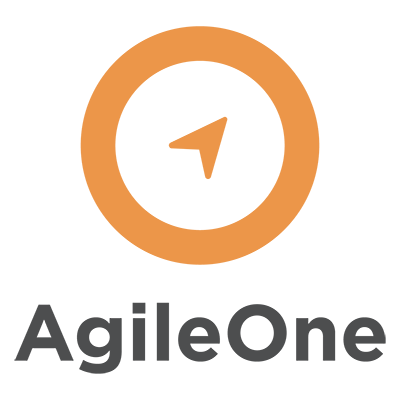 Artificial intelligence (AI) refers to machines, and generally computer systems, that can simulate the processes of natural intelligence displayed by humans.
In a candidate driven market, time is worth more than money
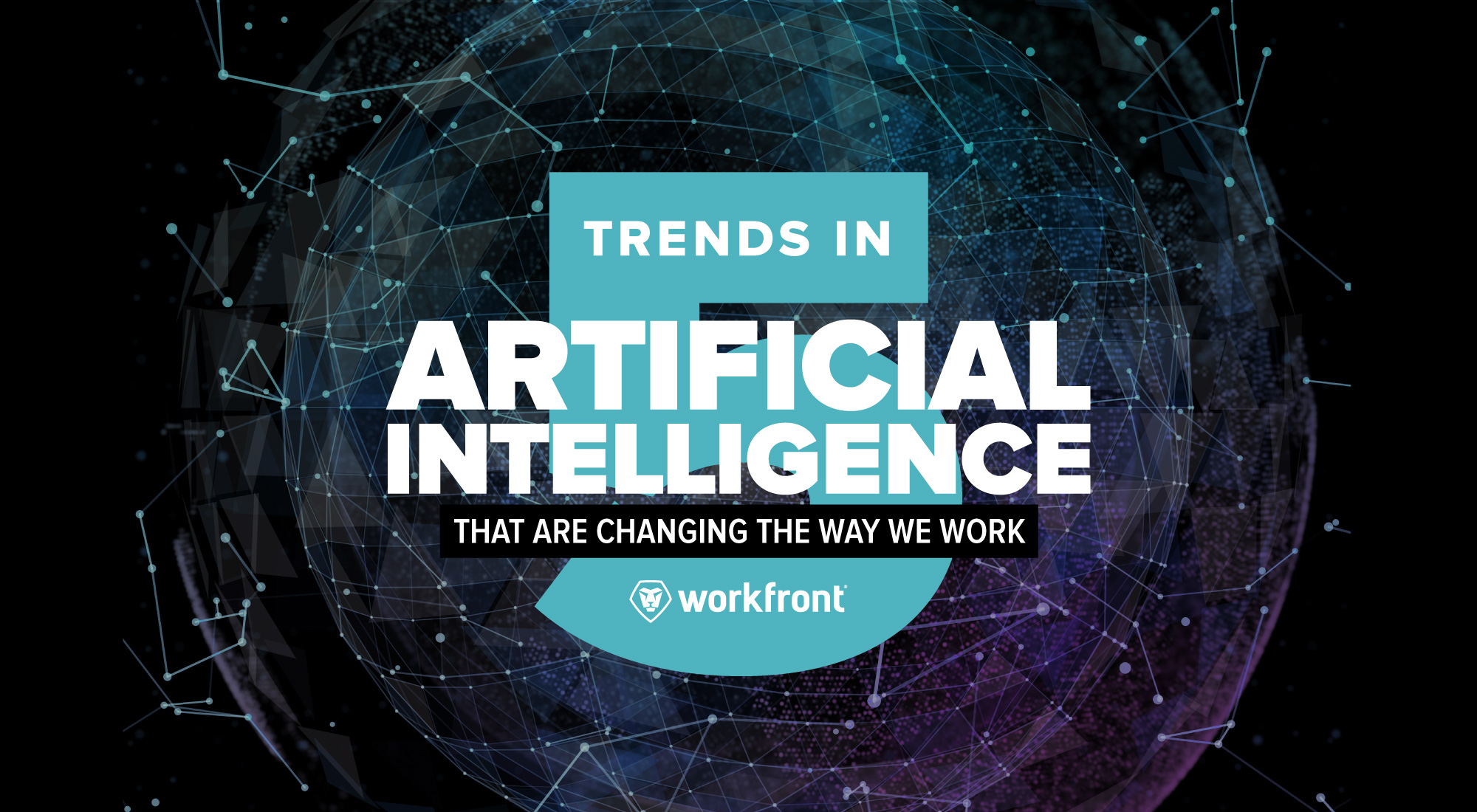 Fun With Stats!
How is A.I. having an impact?
Volume Hiring – Reduced TTF
Increased Candidate Flow
Reduced Sourcing Time
01
Sprouts Supermarkets reported in their pilot they reduced TTF from 30 to 13 days.
U.S. Cellular in partnership with AgileOne increased candidate flow by 40% with the implementation of Phenom People.
Using tools such as Phenom Chat Bot,  Grayscale Labs, AllyO, Hiring Solved and others to search and engage talent reduces sourcing time up to 74% allowing recruiters to focus on engagement
Identify where you spend time in the process and create workflows that support automation.
02
03
Automation threatening 25% of jobs in the US, especially the 'boring and repetitive' ones.
[Speaker Notes: https://www.cnbc.com/2019/01/25/these-workers-face-the-highest-risk-of-losing-their-jobs-to-automation.html]
Digitization of T.A.
Automation of Sourcing
Screening of candidates
Immediate Application
Notification w/in the process
Source / Screen
Apply
Hire
Interactive On-boarding
Job Search Simplification
Onboard
Engage
Career Site
Navigation & Queries
Assistance with New Hire Paperwork
Candidate Experience
Back Office Automation
Reminders and Rescheduling
Interview Agents
*Location
Market Competition
& Ranking
Verify documents for Compliance
This is a sample text.
Onboarding Experience
I.P. Data and Email
Collection - LEADS
This is a sample text.
This is a sample text.
This is a sample text.
Re-engagement
of Talent
Time Card Approvals
(Temp)
This is a sample text.
Process Efficiencies
Using A.I. to Enhance Site Navigation
66 percent of candidates are comfortable interacting with chatbots during the hiring process - specifically, before their interview.
Engagement / Screening / Scheduling
Occupations where timing is crucial, bots that assist with sourcing, screening and scheduling can respond to higher number of candidates.

Retail
Distribution
Manufacturing
Call Centers
Seasonal Hiring 
Events Companies
Sourcing with A.I.
RAI is a new chatbot that aids in the direct sourcing process.
Brand Sphere of Influence
Leadership
Alumni
Recruiter
Candidate Experience
Career 
Site
Customers
Employee
Customer
Service
Vendor
Social 
Networks
Social 
Media
Jobs
Bot
SMS
Scheduling
Events
A.I. in Recruitment Marketing
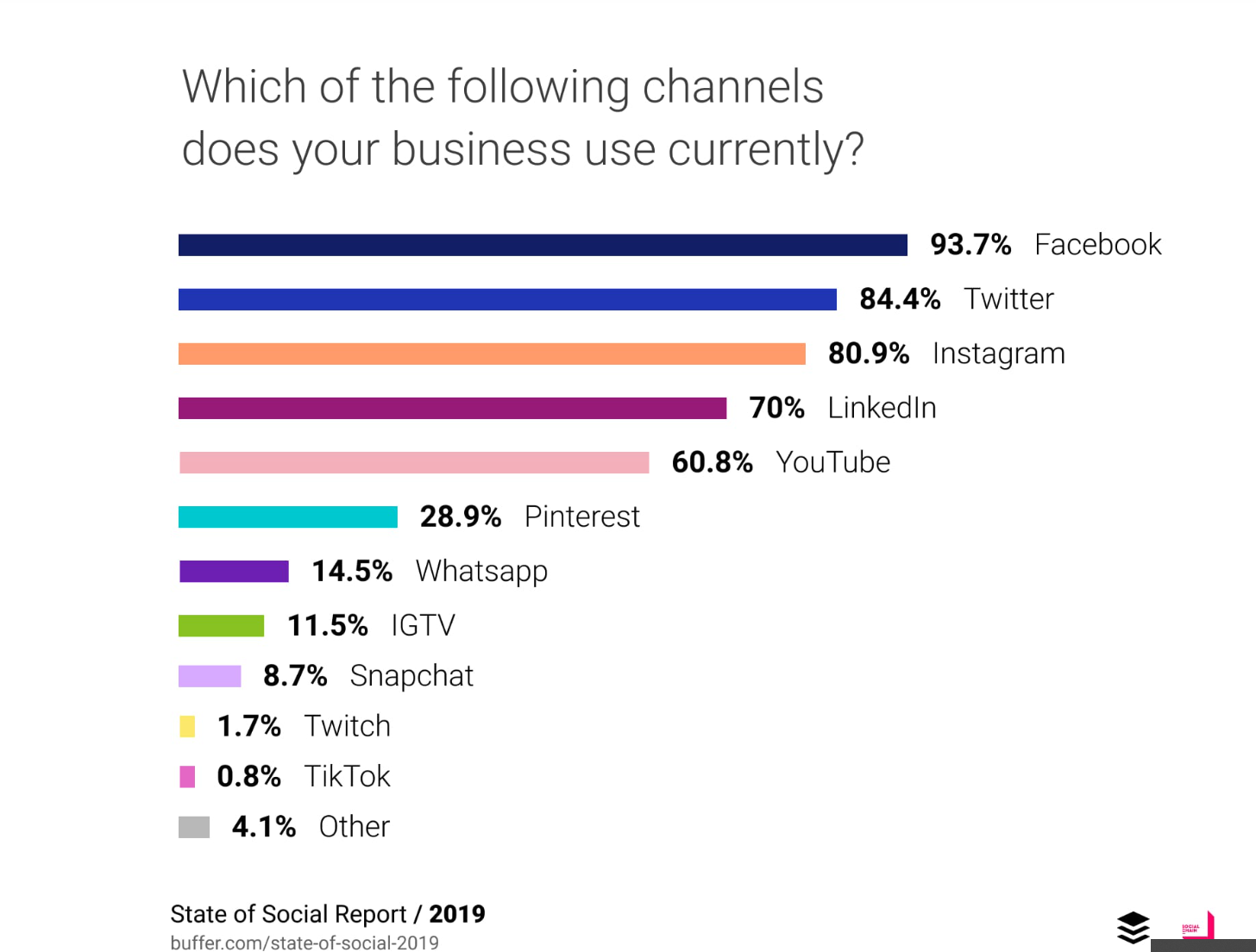 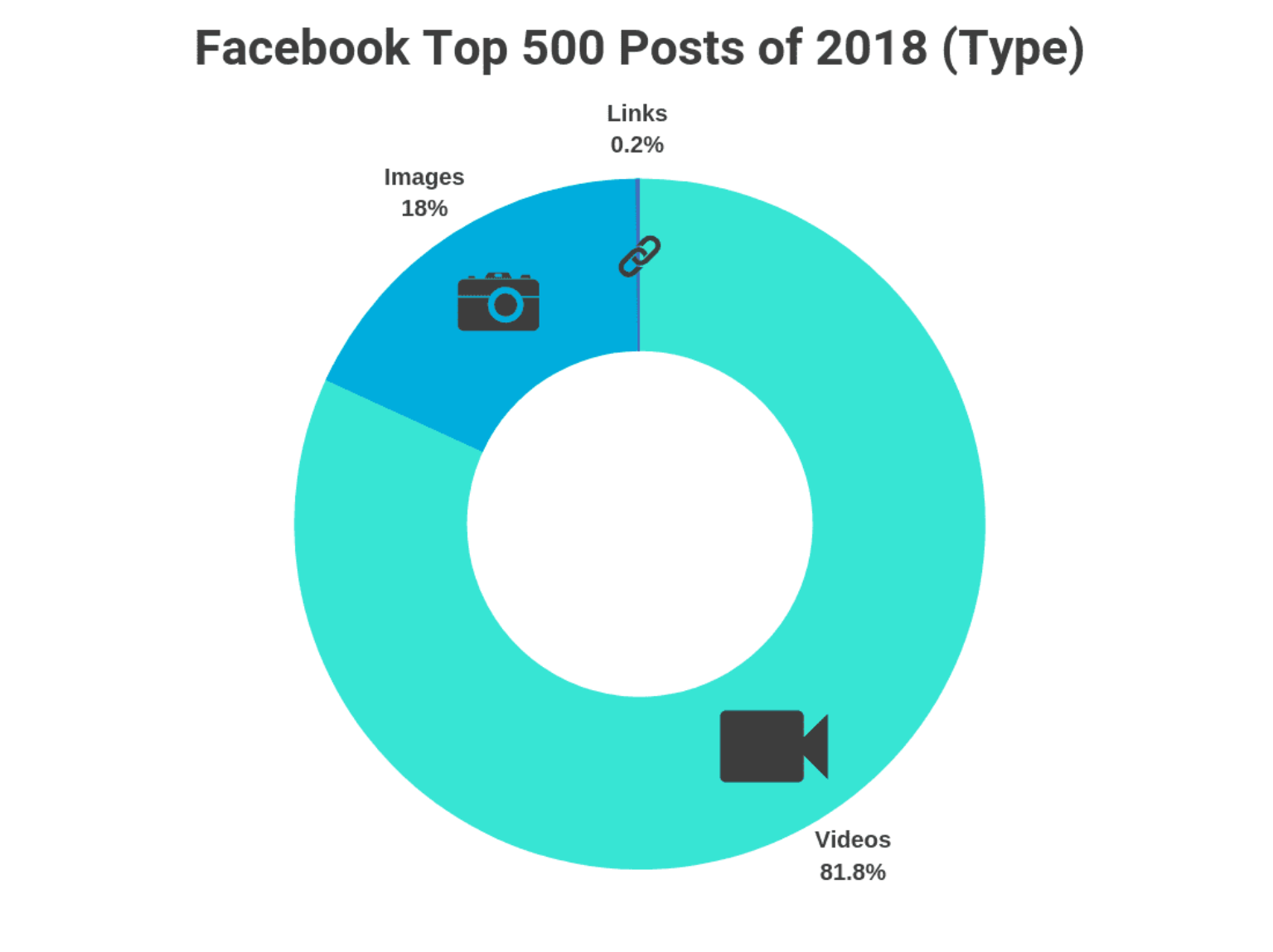 Demographics		|		Approaches		|  	Images	|	Data Capture
A Little Fun
Finding People Using Facial Recognition
DIRECT SOURCING
RPO
ICC
MSP
SOW
TOTAL TALENT
AgileOne 
Workforce Solutions
PAYROLLING
We architect the right blend of technology and service solutions to bring: Cost Savings, Enhanced Candidate Experience and Compliance
Technology
Job Platform and
 Talent Network
VMS
TECHNOLOGY PARTNERSHIPS (A.I. CANDIDATE ENGAGEMENT, SCHEDULING, SCREENING, SOURCING)
12
Agileone Fast Facts
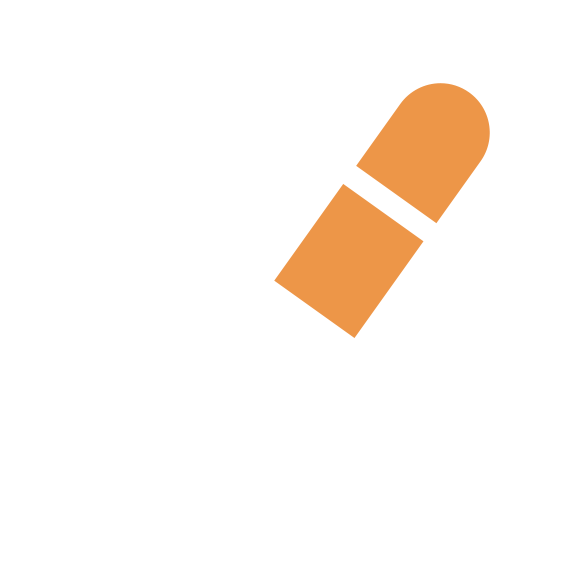 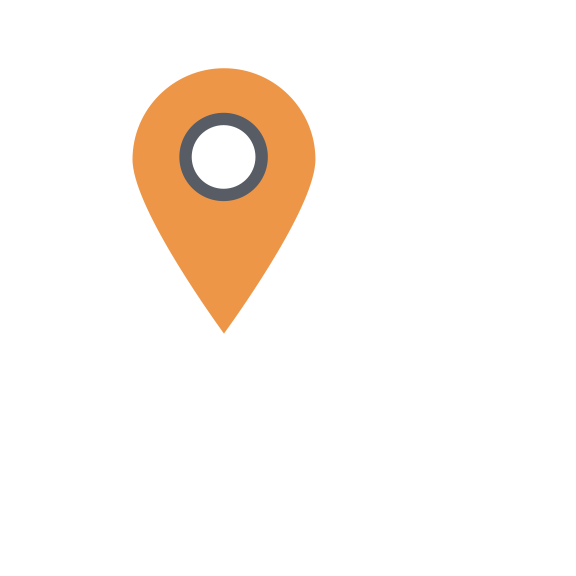 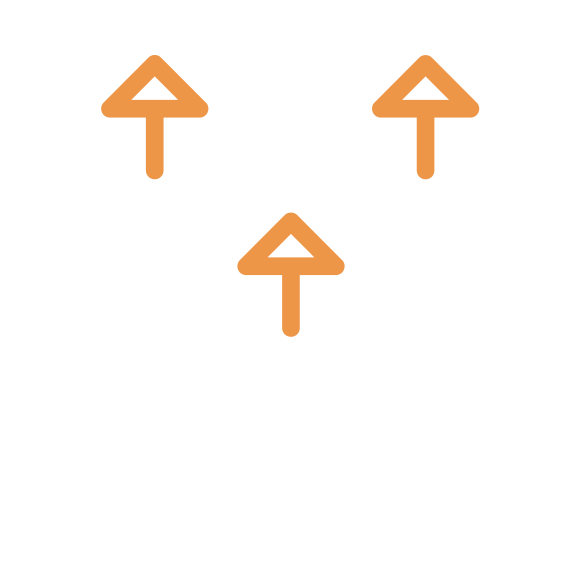 $2.4B 
SPEND UNDER CONTRACT
100+ 
ACTIVE CLIENTS
20 
GLOBAL LOCATIONS
2,500+SUPPLIERS
9 Years
AVERAGE TENURE
Torrance, CAHEADQUARTERS
HRO Bakers Dozen
TOP RPO PROVIDER
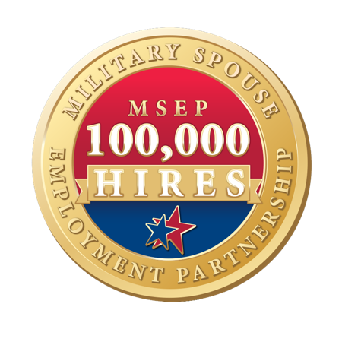 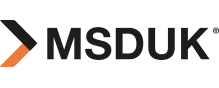 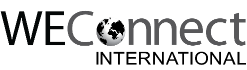 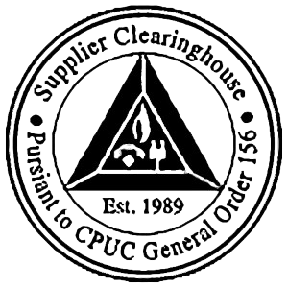 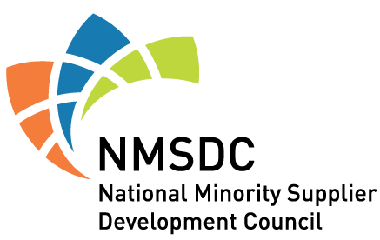 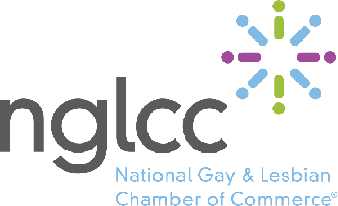 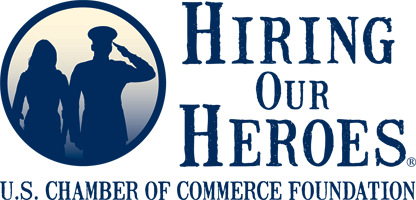 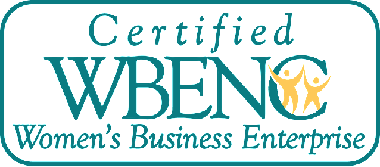 Thank you
AgileOne 
Tracey Friend, SVP
tfriend@agile1.com
425-442-7387
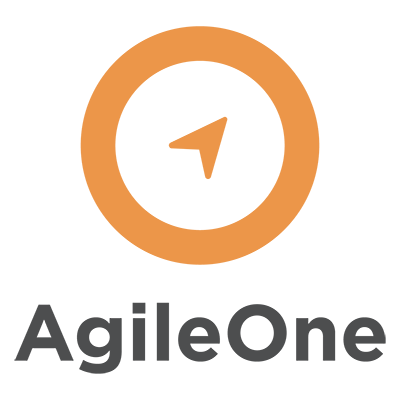